ГОРОДЕТСКАЯ РОСПИСЬэтапы выполнения росписи цветов и листьев
программа  по «Изобразительному искусству» под редакцией 
 Б. М. Неменского
 для  5  класса





© Лупинос Юлия Владимировна, 
учитель ИЗО, ГБОУ СОШ № 425,  г. Москва
Городетская роспись - художественный народный промысел возникший около Нижнего Новгорода в городе Городец. Роспись на деревянных предметах быта отличается пышностью, содержательностью, богатством красок и символичностью элементов.

В основном изображаются жанровые сцены,  повествующие о быте крестьянства, купечества, демонстрирующим пышный парад костюмов. 

Растительные элементы городецкой росписи -  городецкие цветы, которые обладают разнообразием форм и красок. Популярны бутоны, розаны, ромашки, купавки, розы. Листья в узорах изображаются группами от двух до трех или пяти листьев.
ГОРОДЕЦКИЕ ЦВЕТЫ
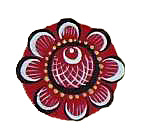 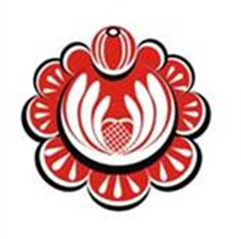 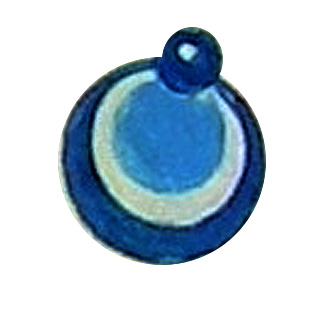 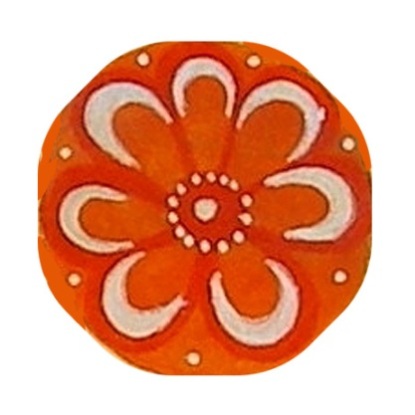 ЭТАПЫ ВЫПОЛНЕНИЯ РОМАШКИ
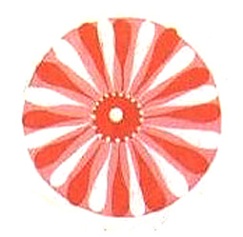 1 этап
ПОДМАЛЁВОК




используемый цвет:
синий+белый




Разбелённым  цветом с помощью беличьей кисточки №6 закрасить окружность
ЭТАПЫ ВЫПОЛНЕНИЯ РОМАШКИ
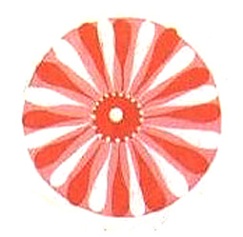 2 этап
ОТТЕНЁВКА



используемые цвета:
синий


Синим цветом с помощью беличьей кисточки №3-4 выполнить элементы - капельки
ЭТАПЫ ВЫПОЛНЕНИЯ РОМАШКИ
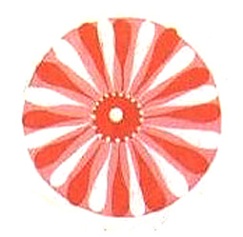 3 этап
РАЗЖИВКА


используемый цвет:
чёрный


Чёрным цветом с помощью беличьей кисточки №1-2 выполнить элементы росписи - капельки
ЭТАПЫ ВЫПОЛНЕНИЯ РОМАШКИ
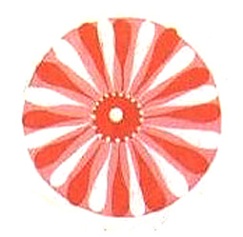 4 этап
ОЖИВКА




используемый цвет:
белый


Белым цветом выполнить дополнительные элементы  декора
ЭТАПЫ ВЫПОЛНЕНИЯ КУПАВКИ
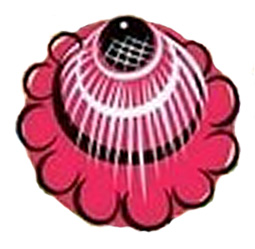 1 этап
ПОДМАЛЁВОК


используемый цвет:
красный+белый
жёлтый+белый
оранжевый+белый




Разбелённым  цветом с помощью беличьей кисточки №6 закрасить окружность
ЭТАПЫ ВЫПОЛНЕНИЯ КУПАВКИ
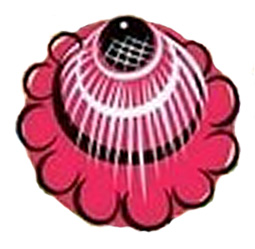 2 этап
ОТТЕНЁВКА


используемый цвет:
красный
(оранжевый,
жёлтый)


Красным цветом с помощью беличьей кисточки №3 выполнить элементы росписи
ЭТАПЫ ВЫПОЛНЕНИЯ КУПАВКИ
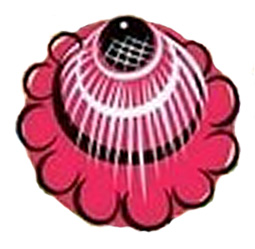 2 этап
ОТТЕНЁВКА

используемый цвет:
красный
(оранжевый,
жёлтый)



Красным цветом с помощью беличьей кисточки №3 выполнить элементы росписи
ЭТАПЫ ВЫПОЛНЕНИЯ КУПАВКИ
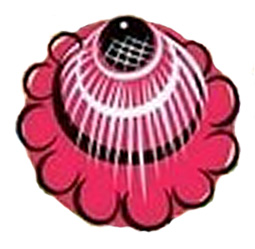 3 этап
РАЗЖИВКА


используемый цвет:
чёрный


Чёрным  цветом с помощью беличьей кисточки №1-2 выполнить элементы росписи
ЭТАПЫ ВЫПОЛНЕНИЯ КУПАВКИ
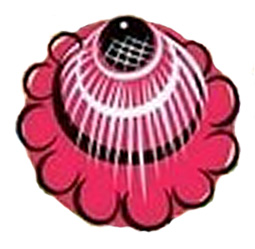 4 этап
ОЖИВКА



используемый цвет:
белый


Белым цветом с помощью беличьей кисточки №1-2 выполнить элементы росписи
ЭТАПЫ ВЫПОЛНЕНИЯ ЛИСТЬЕВ
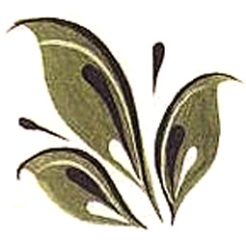 1 этап
ПОДМАЛЁВОК

используемый цвет:
зелёный


Зелёным цветом с помощью беличьей кисточки №3-4 выполнить заливку контура
ЭТАПЫ ВЫПОЛНЕНИЯ ЛИСТЬЕВ
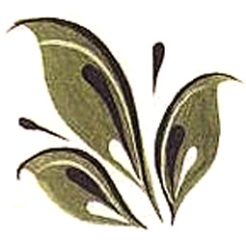 2 этап
ОТТЕНЁВКА

используемый цвет:
чёрный


Чёрным цветом с помощью беличьей кисточки №1-2 выполнить элементы росписи
ЭТАПЫ ВЫПОЛНЕНИЯ ЛИСТЬЕВ
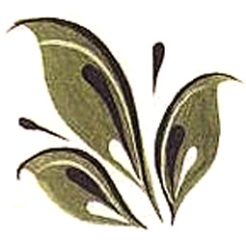 3 этап
ОЖИВКА


используемый цвет:
белый


Белым цветом с помощью беличьей кисточки №1-2 выполнить элементы росписи
Информационные источники:
Слайд 2. http://www.stfond.ru/articles.htm?id=10244

Слайд 3. http://gorrospis.ru/about/news/posle_dolgogo_pereryva_v_seti_snova_pojavilsja_ofitsialnyj_sajt_zao_fabrika_gorodetskaja_rospis.html

Слайд 4-16.  Рисунки Лупинос Ю. В. из личного архива